Grøn omstilling inden for transport
Brug forskellige fakta til at undersøge og drøfte grøn omstillingen inden for transport.
De bedste løsninger indenfor grøn omstilling findes, når der er god kvalitet inden tre områder:
Den miljømæssige og klimamæssige kvalitet. Hvor meget påvirkes naturen?
Den sociale kvalitet. Hvor meget påvirker ændringer os menneskers sundhed og trivsel?
Den økonomiske kvalitet. Hvor dyrt er det at lave en ændring?
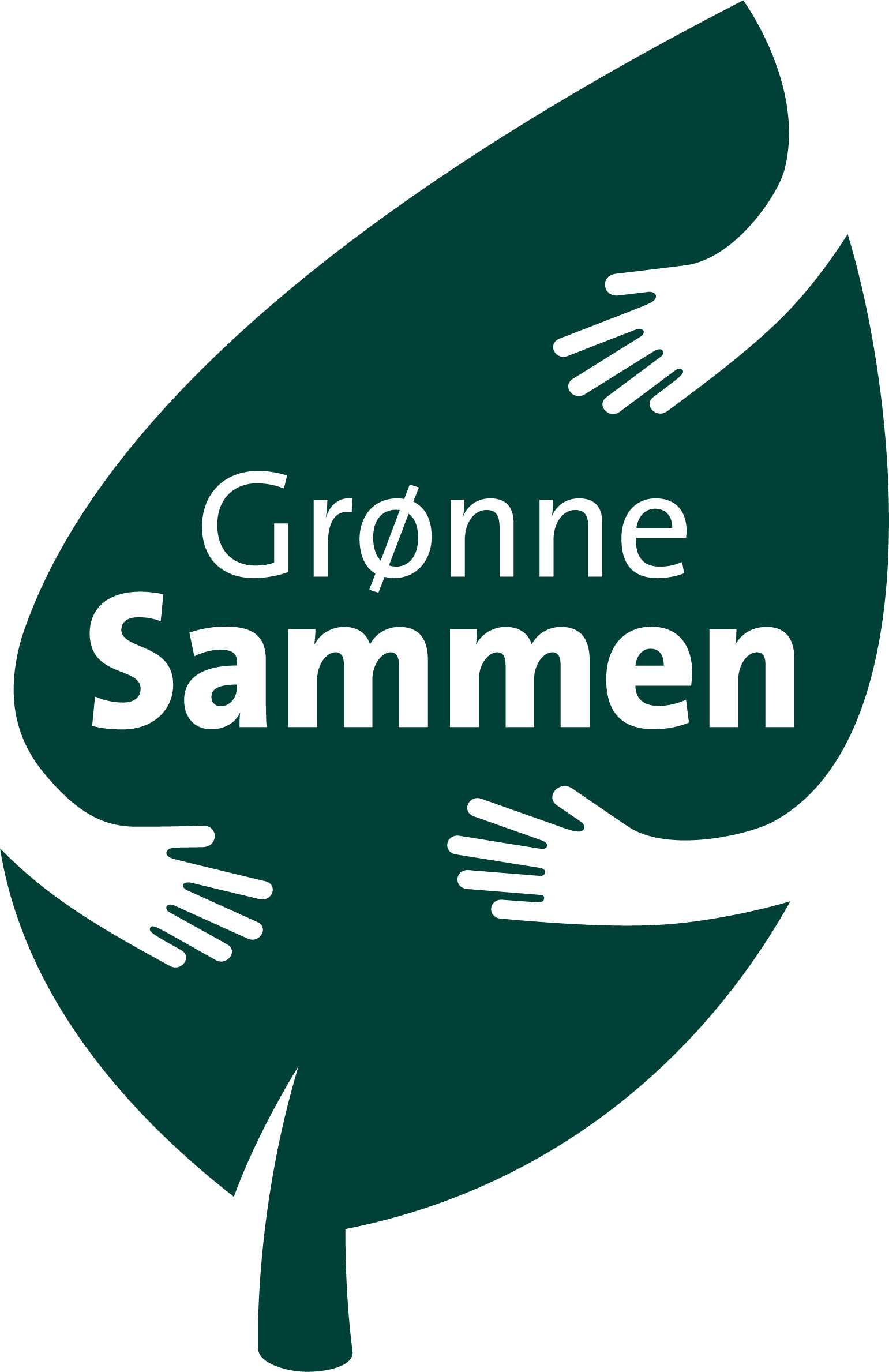 Energipriser
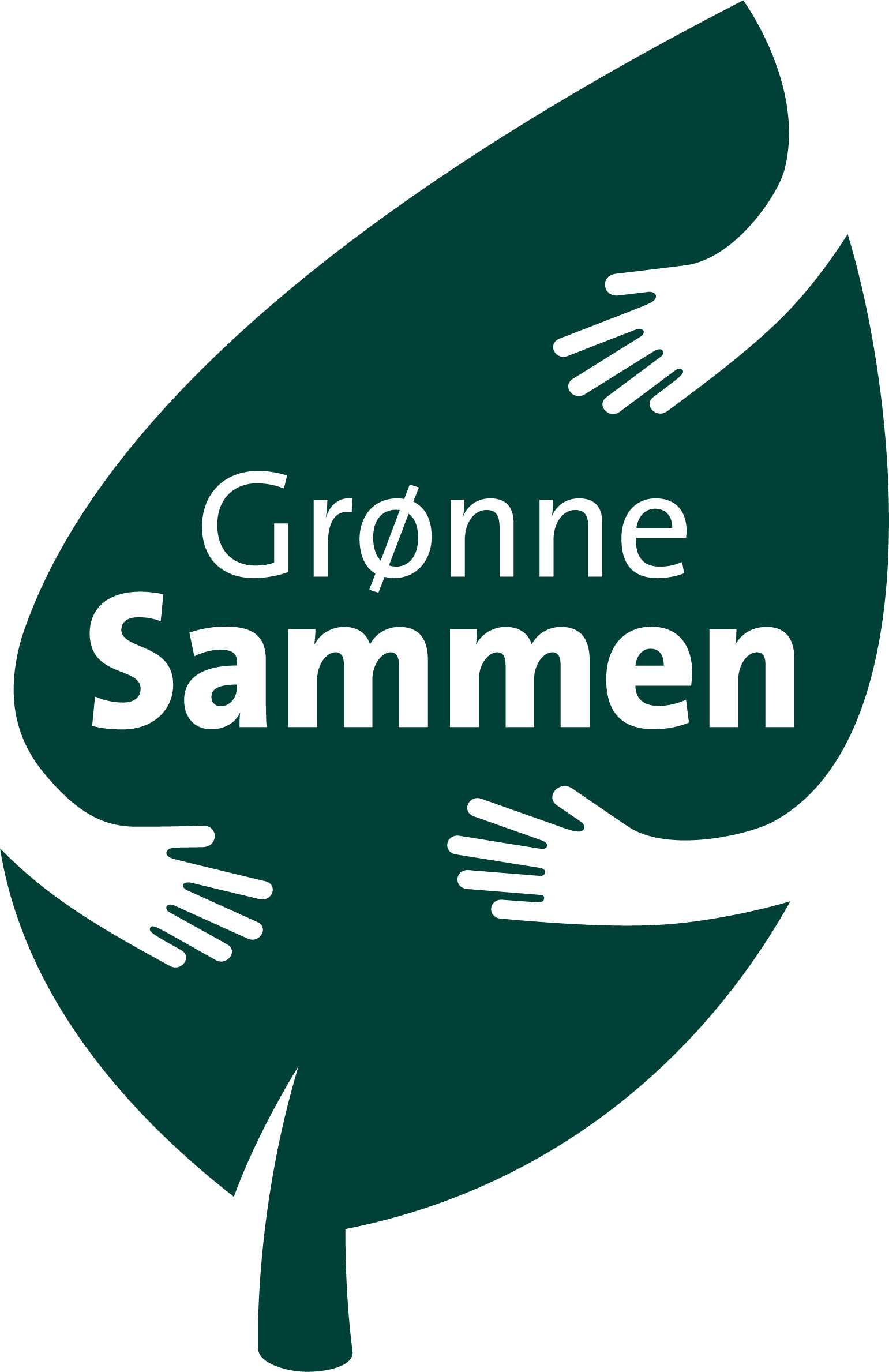 Forbrug
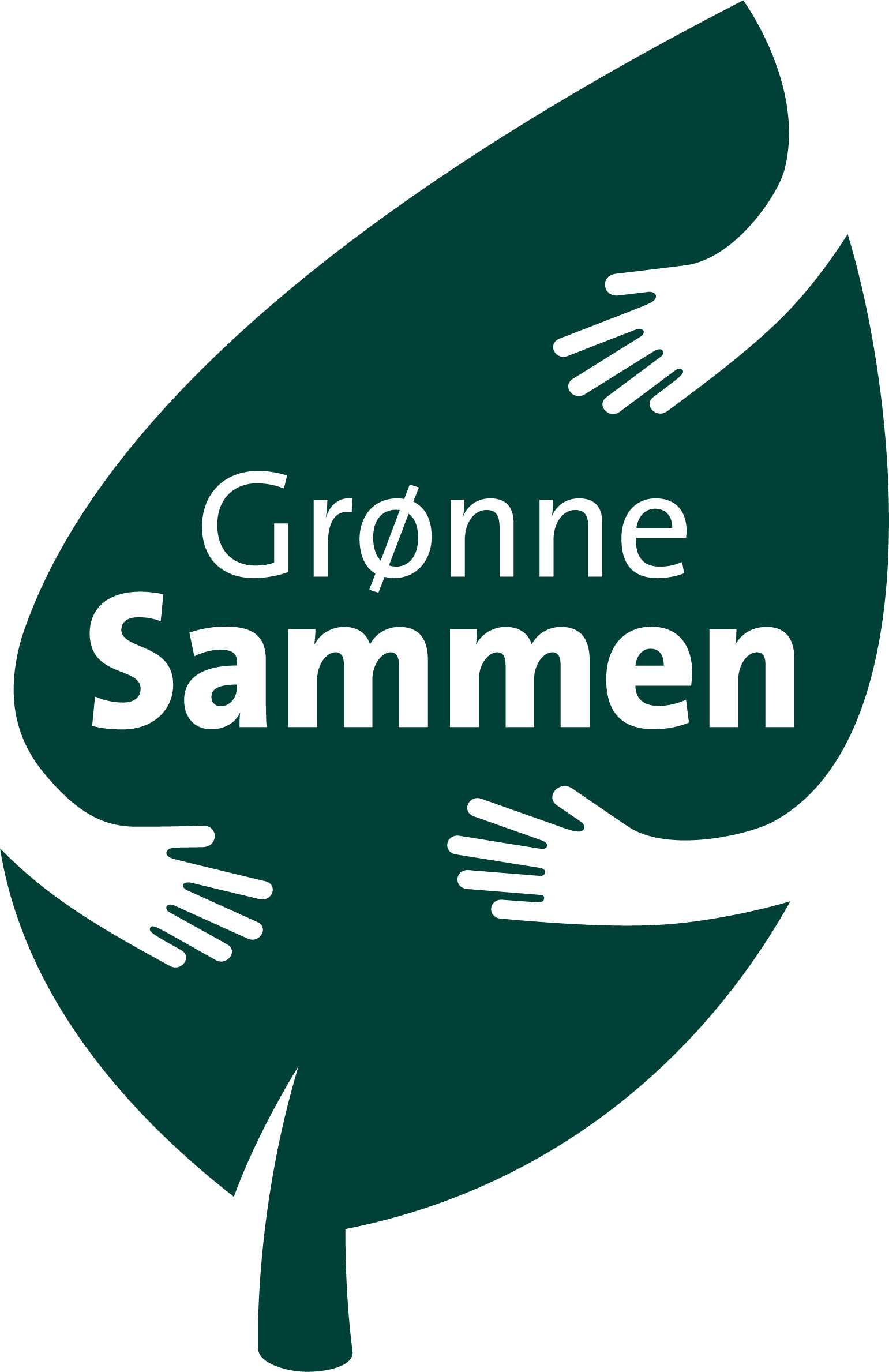 CO2-udledning
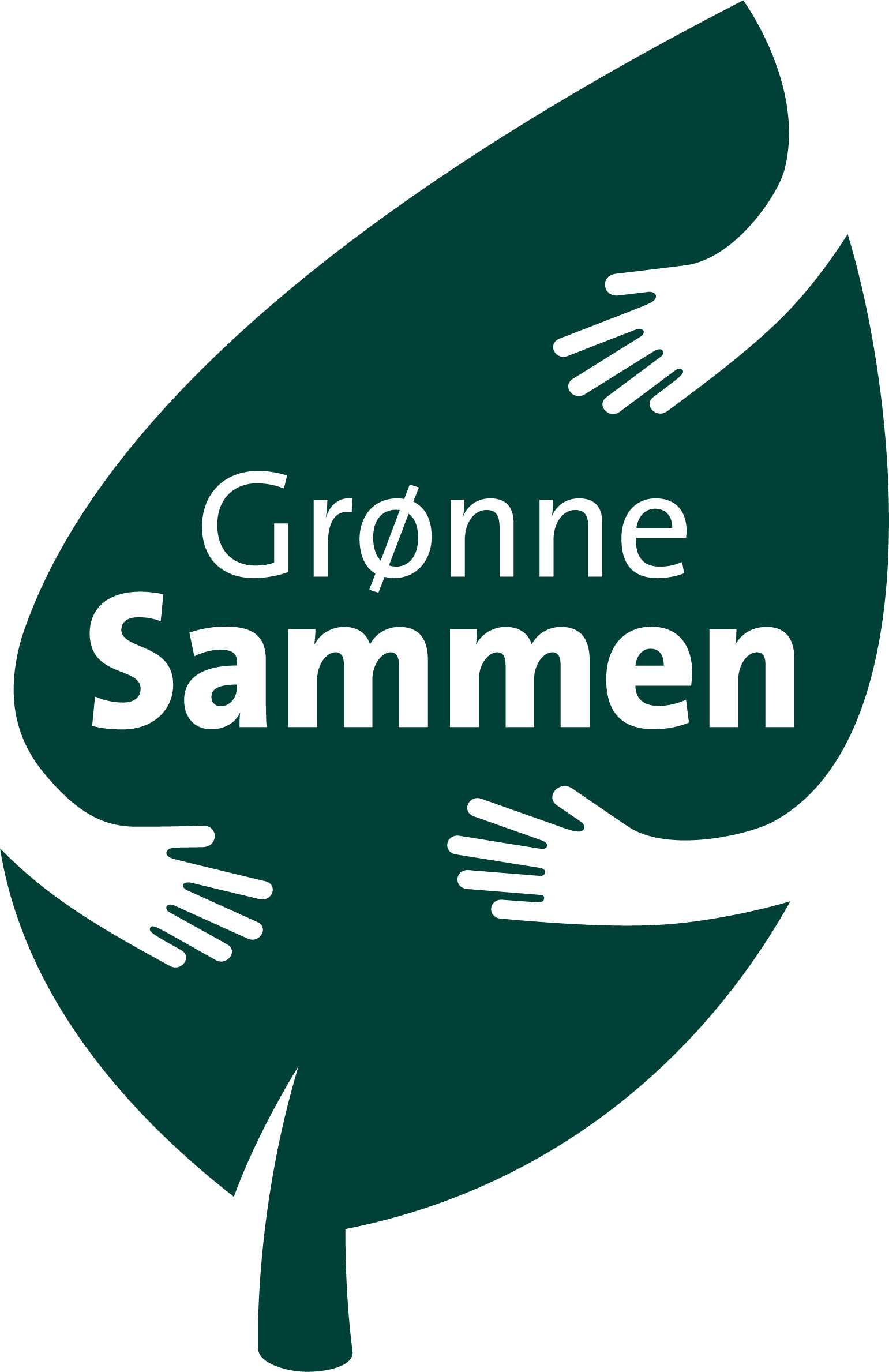 Samfundsøkonomi
Pris for CO2 udledning: 1500 kr. pr ton CO2 (se Samfunds-økonomiske CO2 -pris)
Sparede penge ved at cykle 1 km. i stedet for at køre 1 km (se Sundhedsfordele ved at cykle)
- Alm. cykel: 8 kr.- Elcykel: 6 kr.
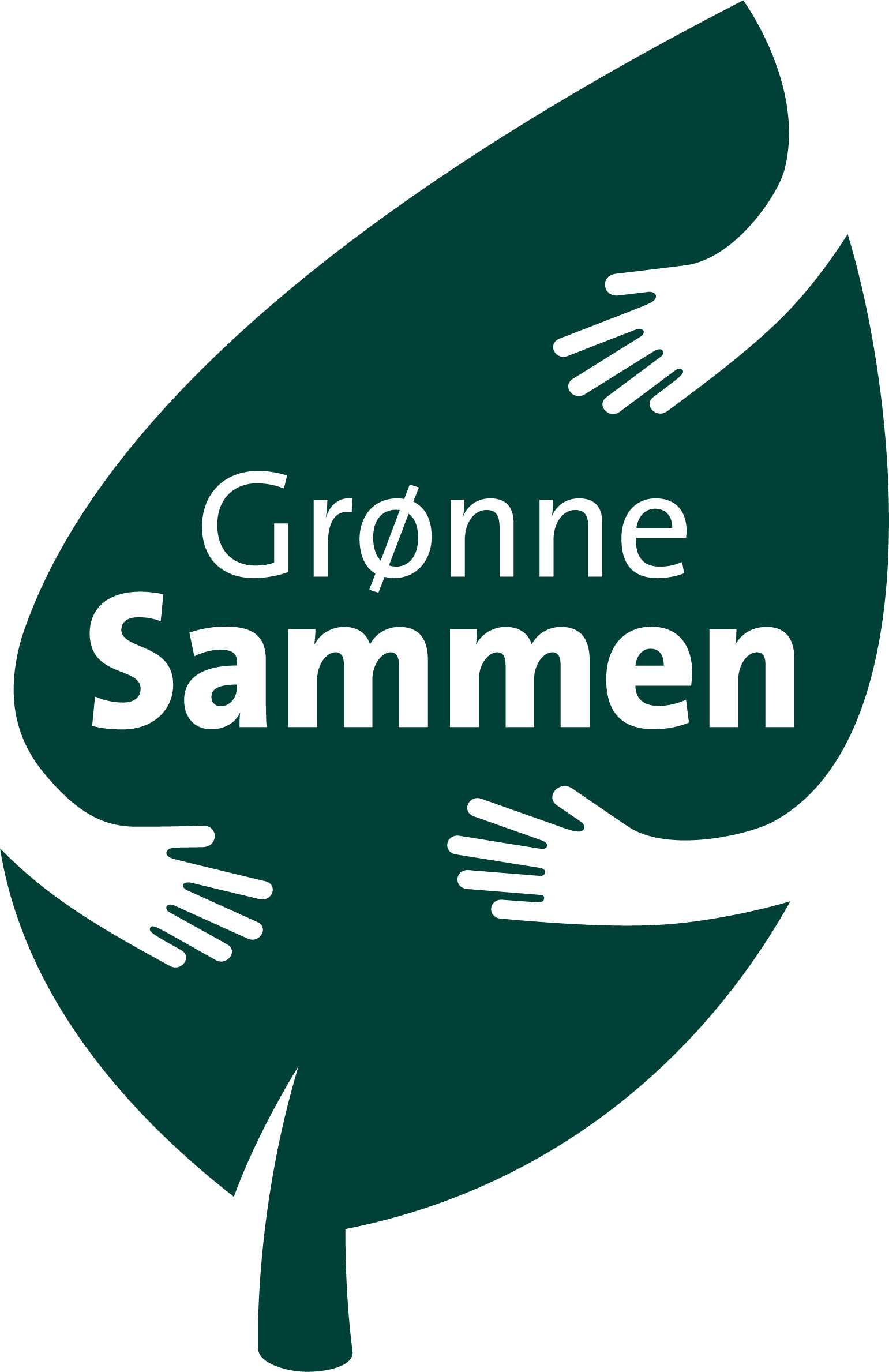 Købspris
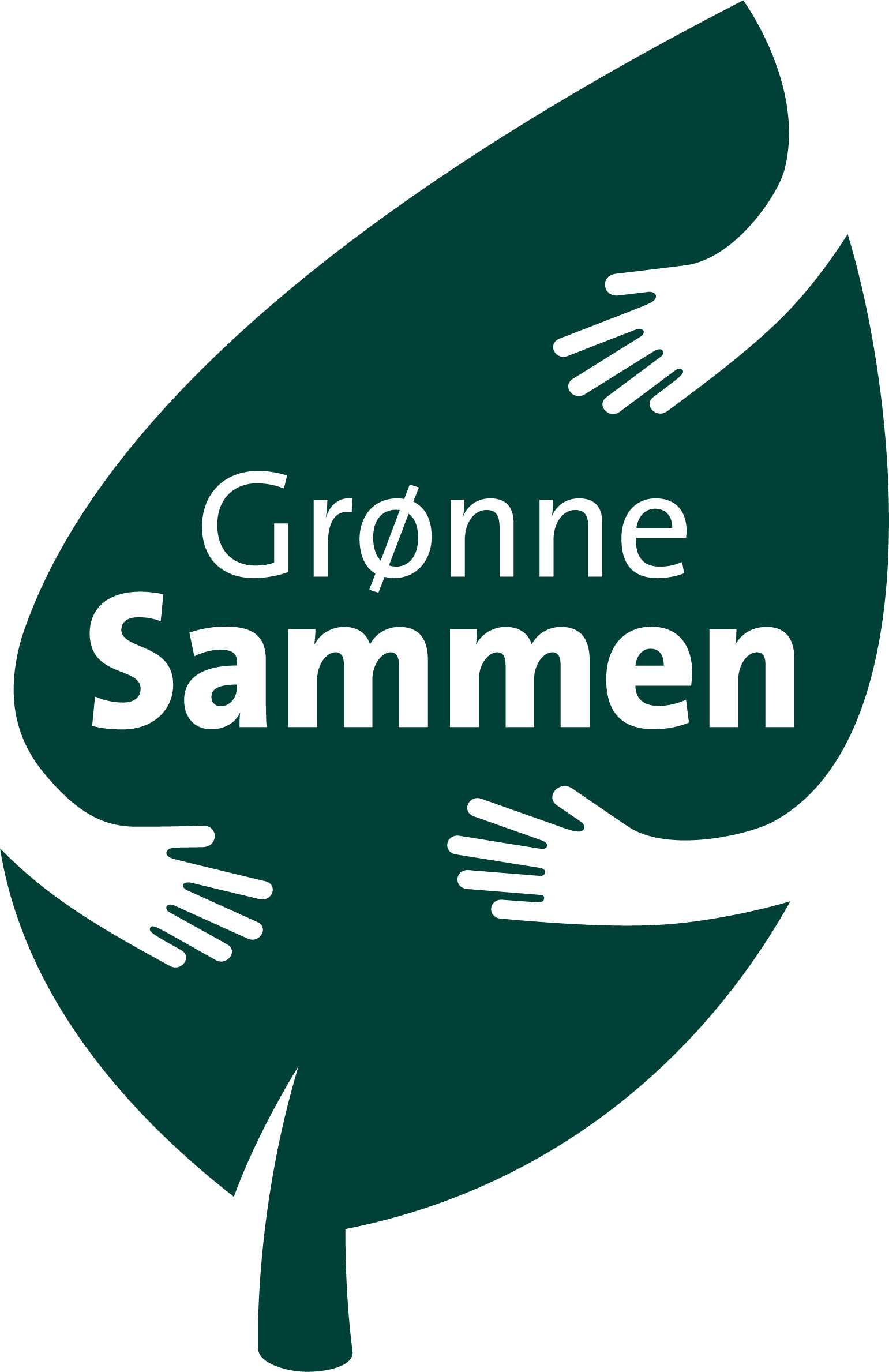 Cykle til skole
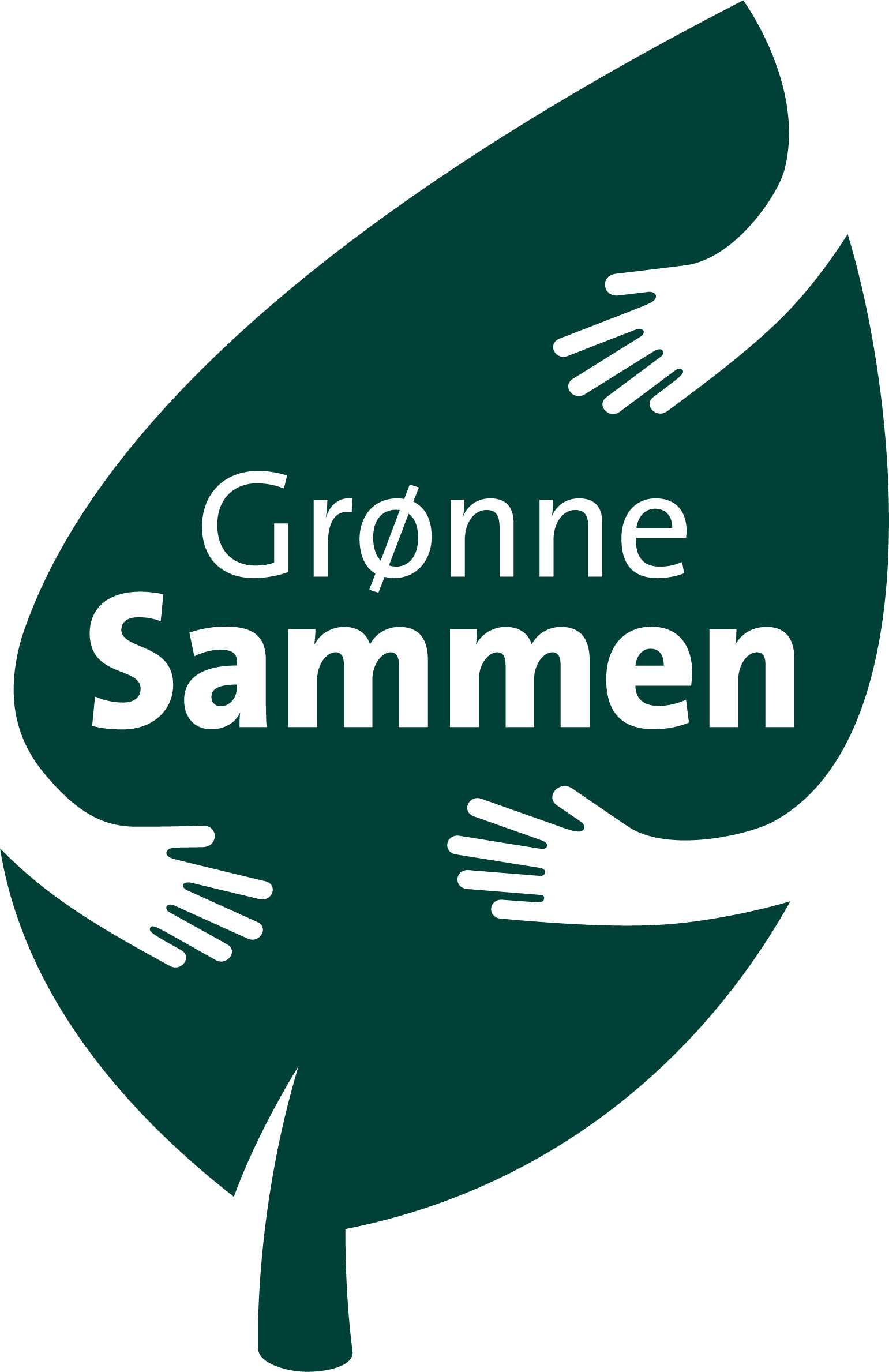 Links til mere fakta
Trafikbogen
http://noah.dk/trafikbogen?fbclid=IwAR1CsPbvN4skgjOYJkGMOB19AuieLB2KJk6-T3VwB3IXFwgXiHLbejvnplU 
 
Transportvaner 2020: (Tabel 31-33 indeholder aldersopdelte transportvaner)
https://www.cta.man.dtu.dk/-/media/Centre/Modelcenter/tu_2021/TU_Danmark_2020.ashx?la=da&hash=FB4DD3E246C8C83AE23F42AF6EBEA23B0324E64A 

Fakta om cykeltrafik 2017
https://www.cta.man.dtu.dk/transportvaneundersoegelsen/udgivelser/faktaark/faktaark-om-cykeltrafik-i-danmark-2014 
 
Elbilforeningens beregninger over CO2 udledning ift. Benzins og diesels CO2 udledning pr kørt km kan læses her
https://fdel.dk/guides/beregning-af-aekvivalent-km-l-for-elbiler-ud-fra-co2-udledning/ 
 
Elcykel nøgletal
http://www.ebikeshop.dk/elcykel-besparelse-og-miljoe/forudsaetning-oekonomisk-bil-elcykel.html 
 
Sundhedsfordele ved at cykle
https://www.cykelvaeksthuset.dk/viden/sundhed/ 
 
Samfundsøkonomiske pris for CO2-udledning
https://borsen.dk/nyheder/baeredygtig/s-vil-regne-hoj-co2-pris-ind-i-ny-trafikplan
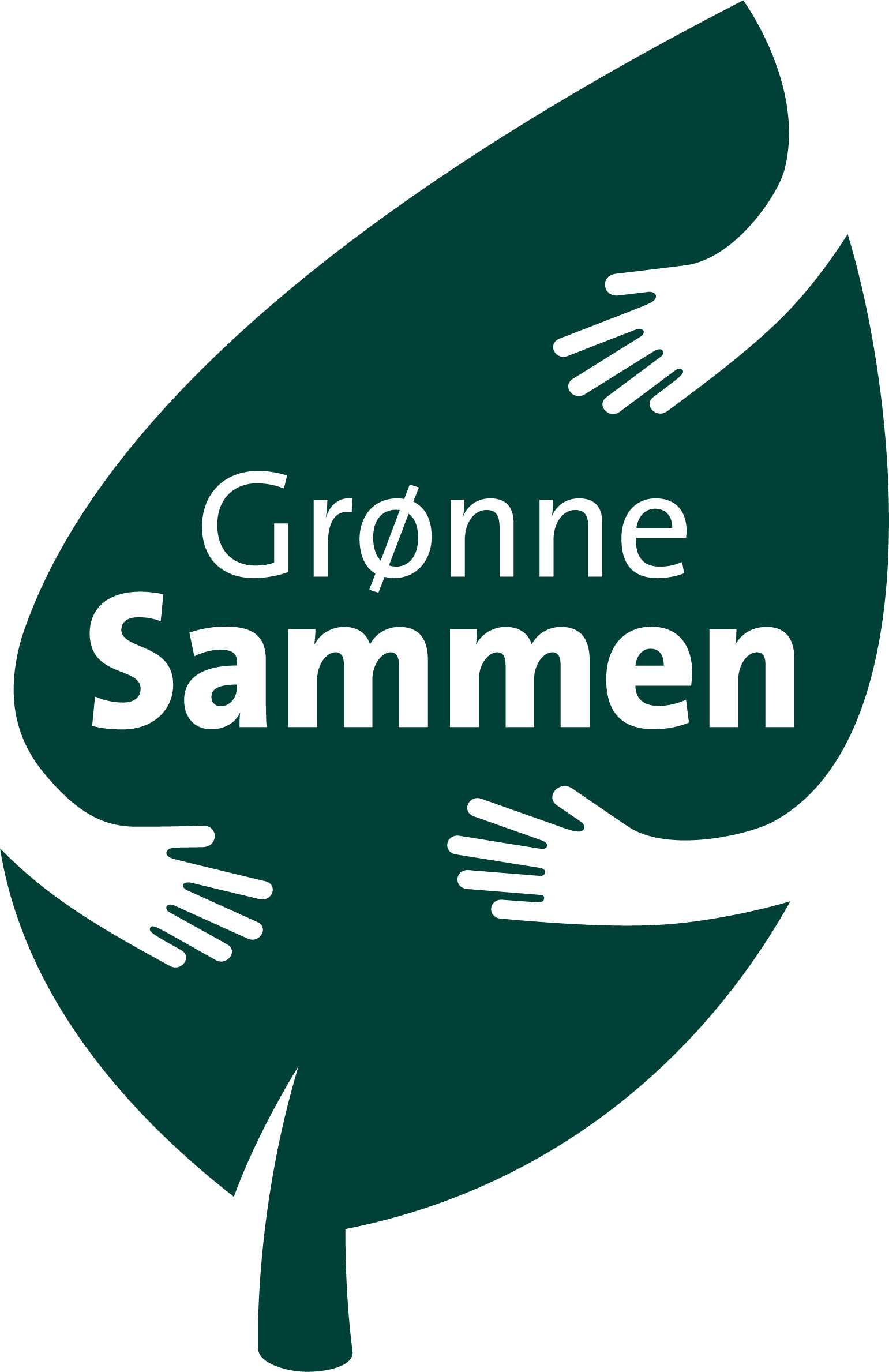